RESULTADOS DA FASE INICIAL DE IMPLANTAÇÃO DO PLANO DE SEGURANÇA DA ÁGUA NO MUNICÍPIO DE ALAGOINHAS
Autores: 
Adriano Almeida da Silva(1)
Ramon da Silva Cerqueira(2)
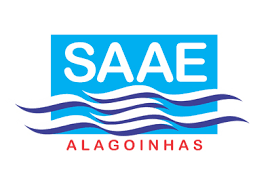 ALAGOINHAS
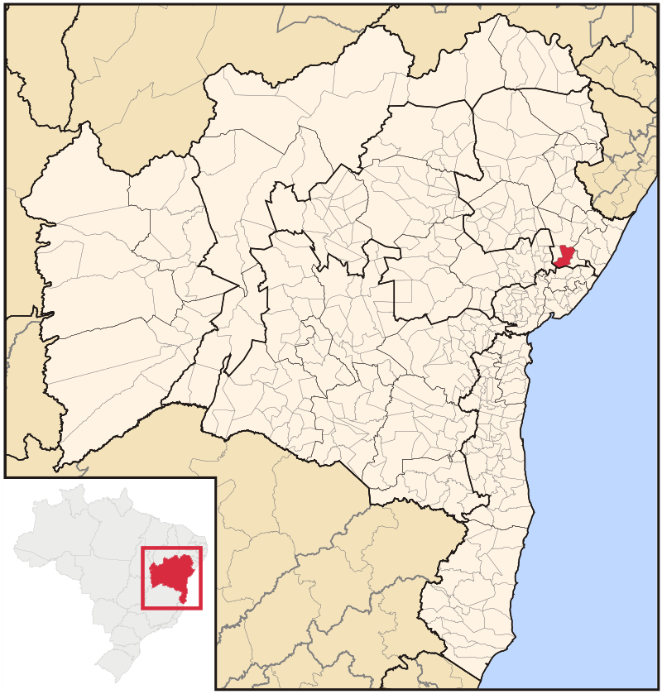 Município baiano;

Área 707.835 km² (IBGE - 2021);

Aproximadamente 150.000 habitantes (IBGE - 2021);

Água para Consumo - Mananciais Subterrâneos;

Aquífero São Sebastião - área de recarga 6.783 km² (ANA - 2007);

Profundidade média de captação 100 metros;

7% de toda disponibilidade hídrica do recôncavo baiano (NASCIMENTO et al.- 2003).
SAAE - ALAGOINHAS
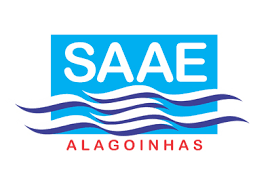 Serviço Autônomo de água e esgoto;

Autarquia municipal, criada pela Lei Municipal n.º337, em 03 de agosto de 1965;

Exclusividade em operar, manter, conservar e explorar os serviços públicos de água potável e de esgotamento sanitário em todo município;
PSA
Plano de Segurança da Água;

Ferramenta metodológica de avaliação e gerenciamento de riscos à saúde, associados aos sistemas de abastecimento de água, desde a captação até o consumidor final;

Monitorar eventos perigosos que possam comprometer a qualidade da água;

Maximizar a eficácia dos processos envolvidos nos Sistemas de Abastecimento de Água.
PSA
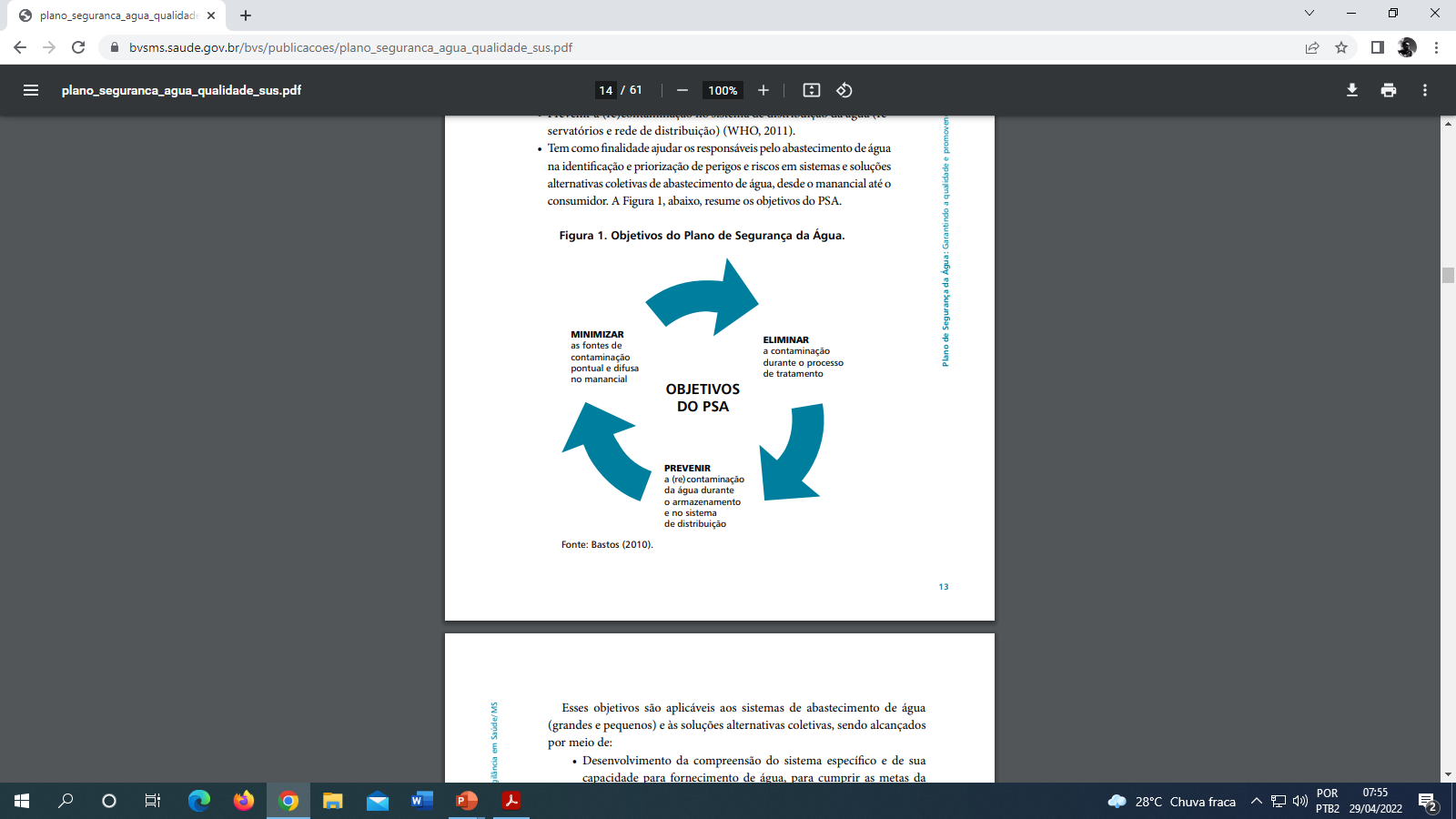 (BRASIL, 2012)
Objetivo

Demonstrar a importância da inserção do Plano de Segurança da Água no serviço público de abastecimento do  município de Alagoinhas garantindo a manutenção da qualidade da água aos cidadãos alagoinhenses.
Material e métodos

Referencia Norteadora – “Plano de Segurança da Água, Garantindo a Qualidade e Promovendo a Saúde” – Ministério as Saúde (2012).
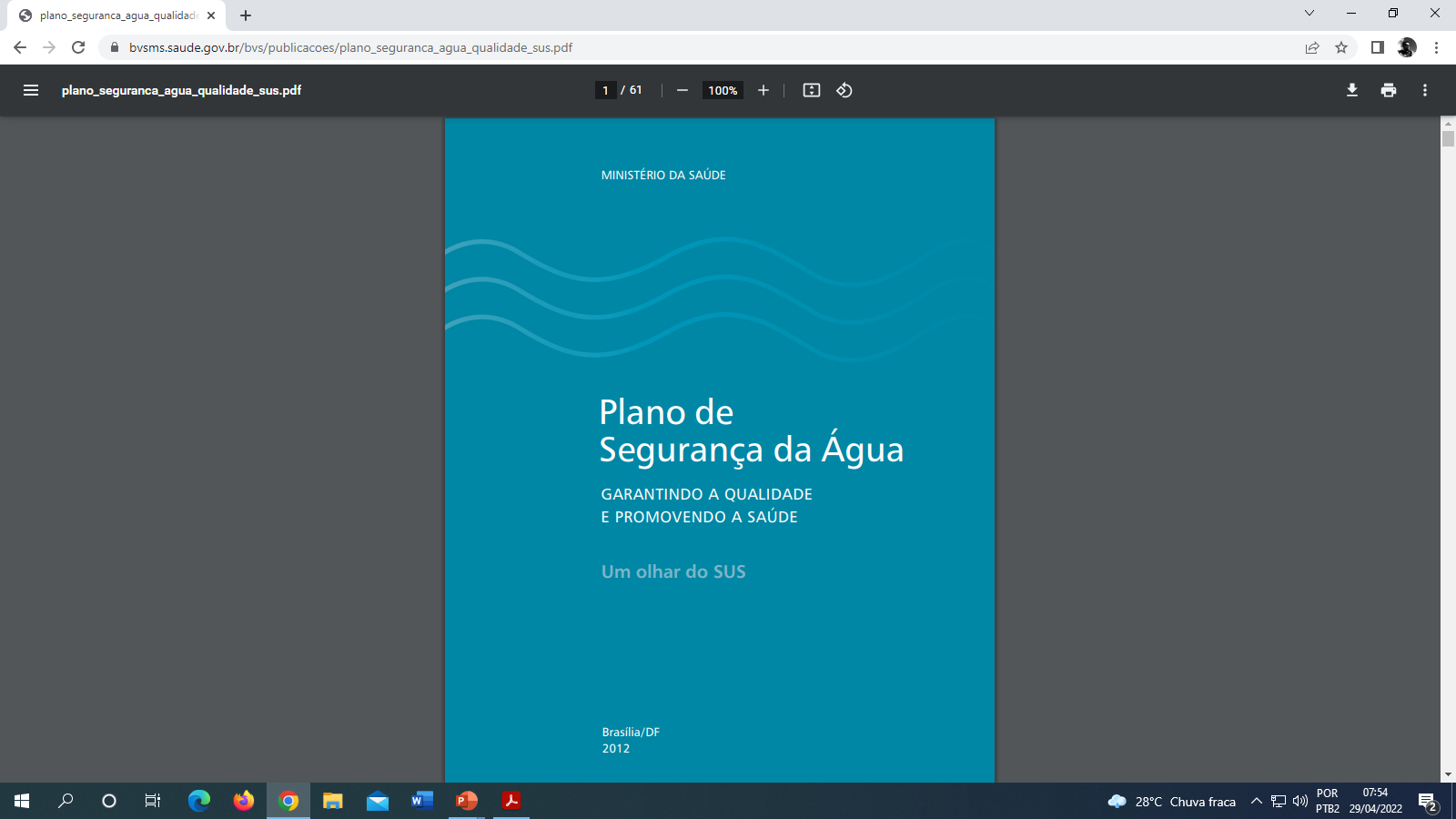 Material e métodos
Matriz Qualitativa de Priorização de Riscos.
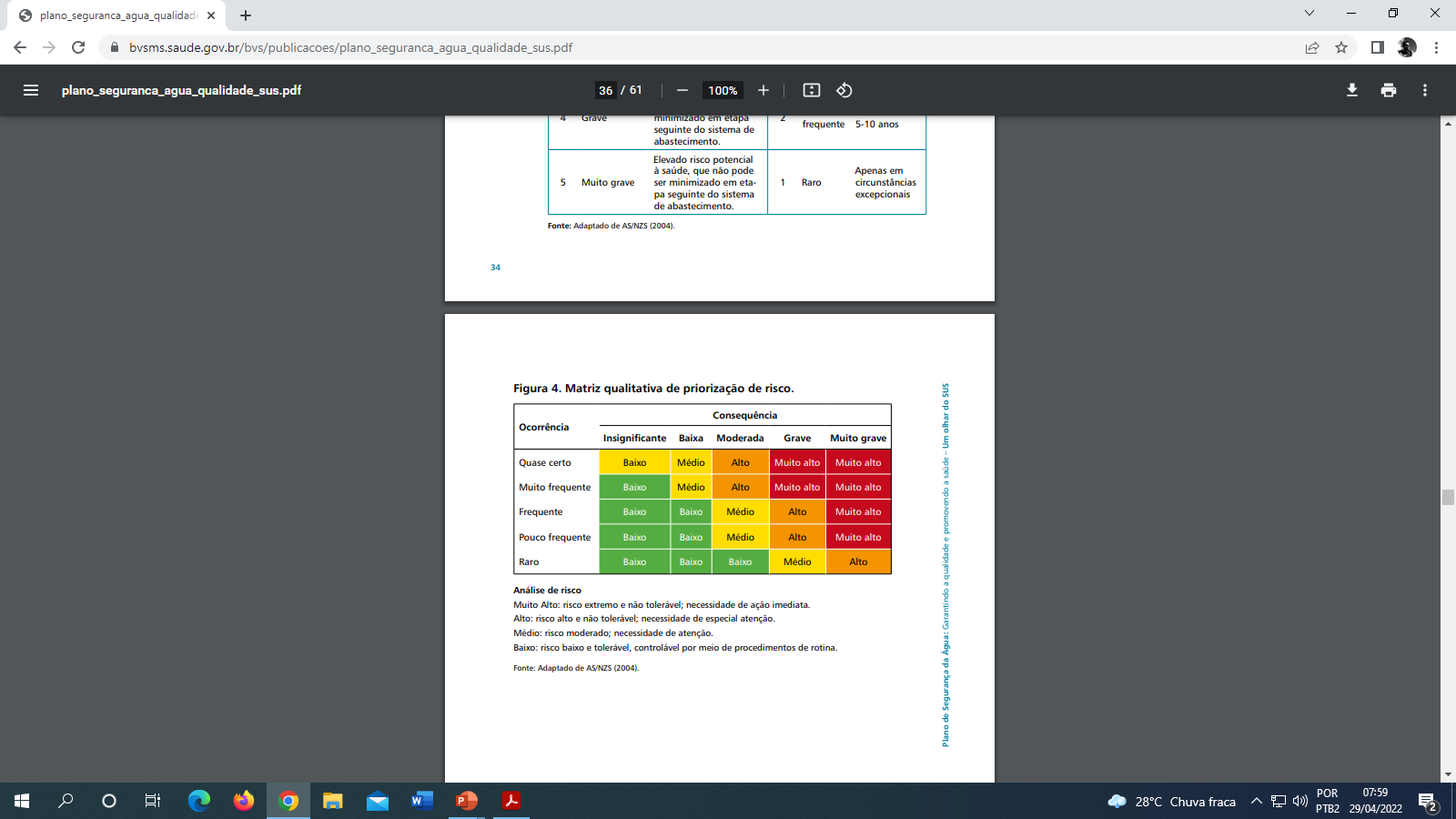 Material e métodos

Formação de equipe de trabalho interna com agentes pontuais e estratégicos;

Avaliação in loco;

Levantamento de dados e compartilhamento de informações entre os setores existentes;

Elaboração de Diagnóstico.
Resultados e discussão

DIAGNÓSTICO:

Resíduos operacionais espalhados pela ETA;

Redes de água obsoletas e frágeis ao longo de trechos de alta pressão,

Necessidade de reservatórios;
OCORRÊNCIA POUCO FREQUENTE - RISCO ALTO – NECESSIDADE ESPECIAL DE TENÇÃO
OCORRÊNCIA FREQUENTE - RISCO MODERADO – NECESSIDADE DE ATENÇÃO
OCORRÊNCIA FREQUENTE - RISCO MODERADO – NECESSIDADE DE ATENÇÃO
OCORRÊNCIA FREQUENTE - RISCO BAIXO – CONTROLÁVEL POR MEIO DE PROCEDIMENTOS DE ROTINA
Resultados e discussão

Recolhimento e separação de resíduos operacionais em áreas sensíveis dentro das ETA’s;
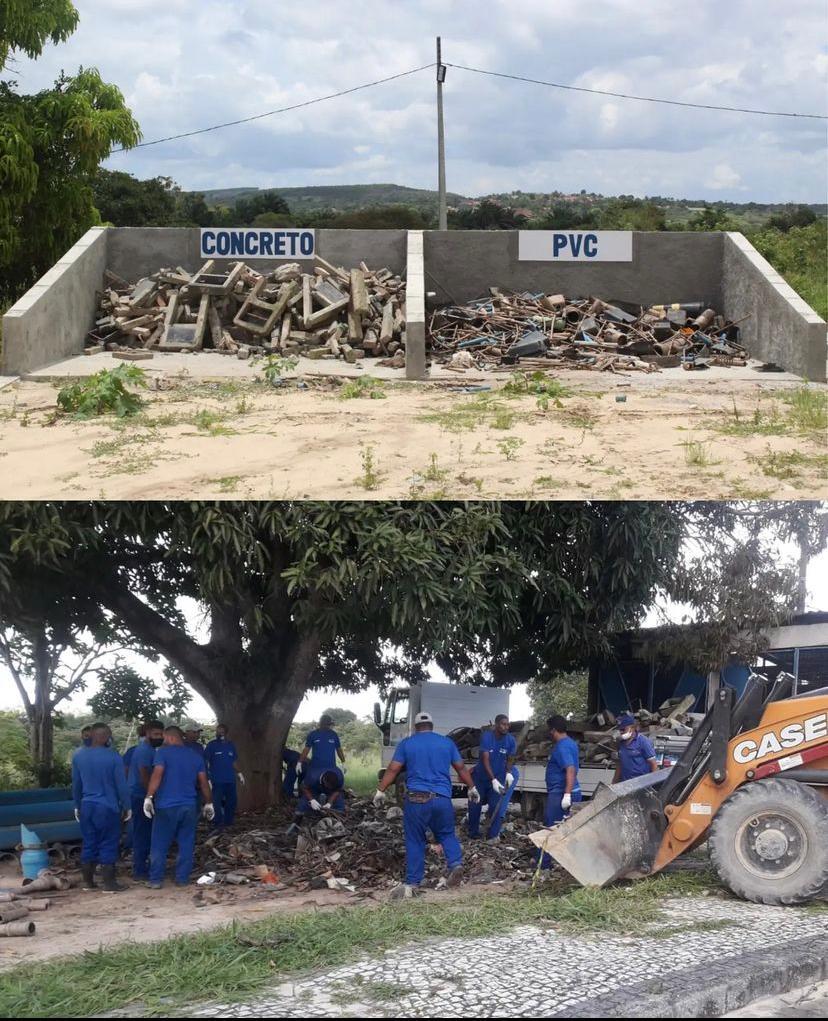 CAPTAÇÃO SOBOCÓ
Resultados e discussão

Substituição de mais de um 1.500 metros de rede de água de cimento amianto por PVC;
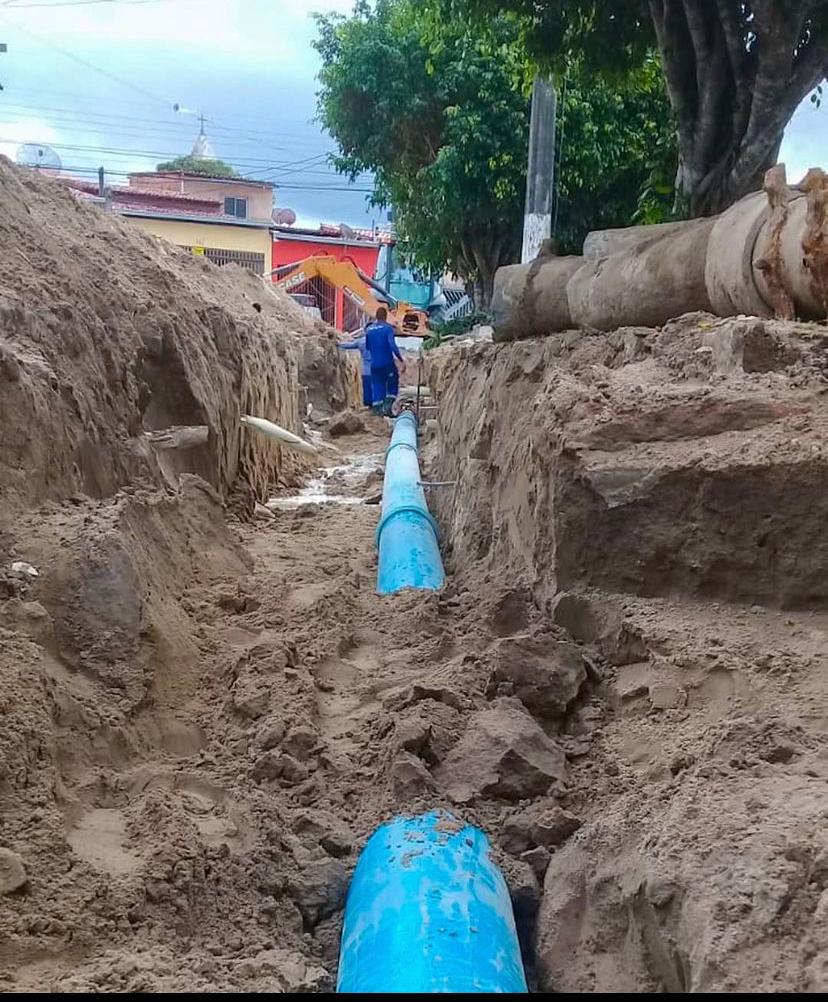 RUA 14 DE JANEIRO
Resultados e discussão

Instalação de dois novos reservatórios;
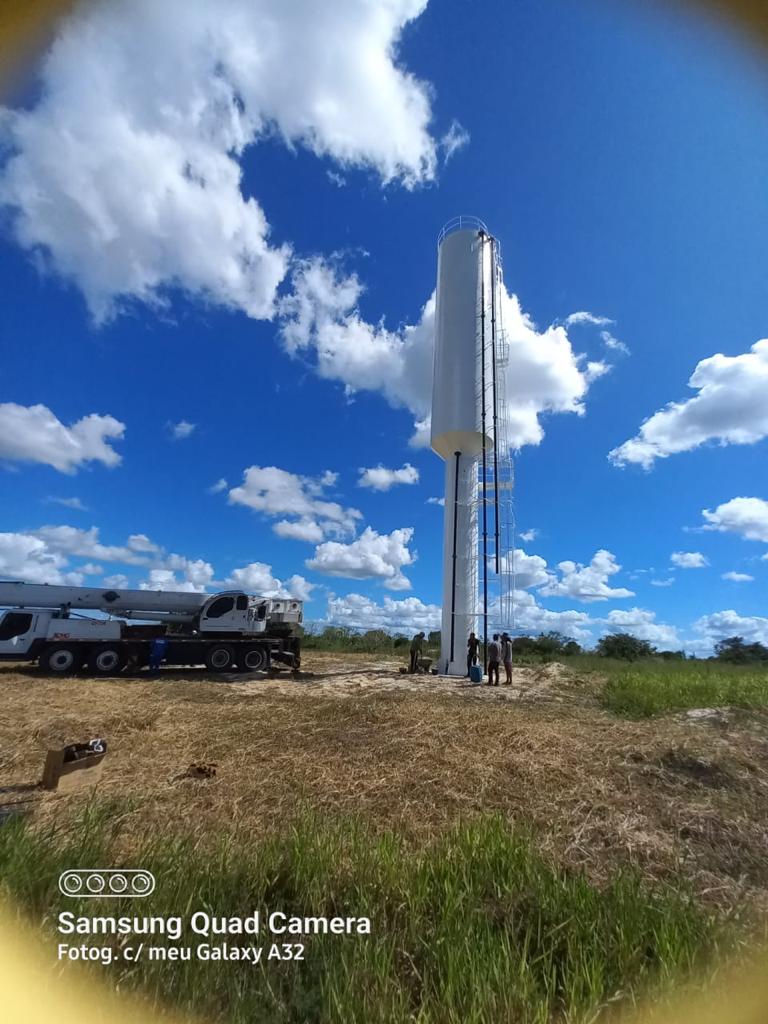 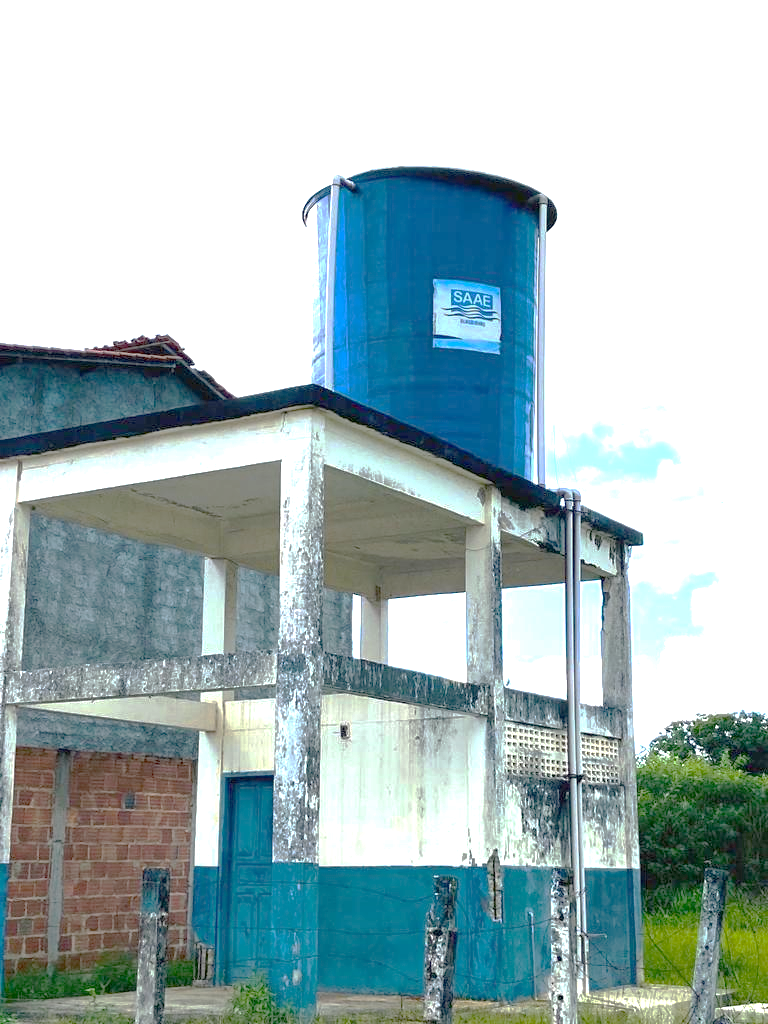 BAIRRO NOVA BRASILIA
PARQUE STA MARIA
Resultados e discussão

DIAGNÓSTICO:

Necessidade de melhoria no tratamento;

Existência de áreas de poços sem delimitação e segurança devida;

Ruas ao redor da captação sem rede de esgoto domiciliar.
OCORRÊNCIA POUCO FREQUENTE - RISCO MODERADO – NECESSIDADE DE ATENÇÃO
OCORRÊNCIA FREQUENTE - RISCO ALTO – NECESSIDADE ESPECIAL DE ATENÇÃO
OCORRÊNCIA FREQUENTE – RISCO MUITO ALTO  – NECESSIDADE DE AÇÃO IMEDIATA
POUCO FREQUENTE - RISCO MUITO ALTO  – NECESSIDADE DE AÇÃO IMEDIATA
CAPTAÇÃO SOBOCÓ
Resultados e discussão

Atualização do plano de amostragem, mudança do alcalinizante e aplicação de complexante no tratamento do sistema Sobocó;
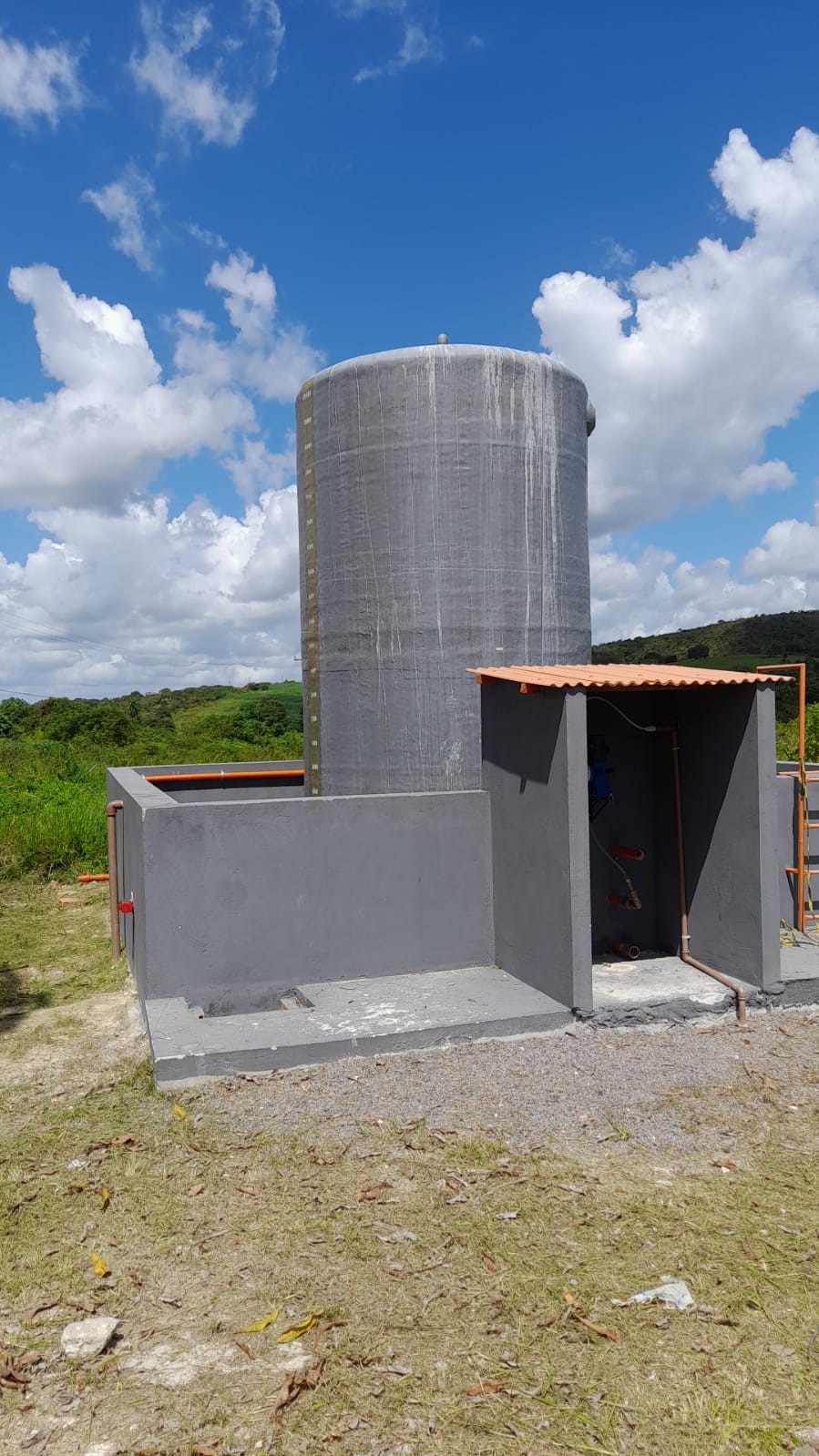 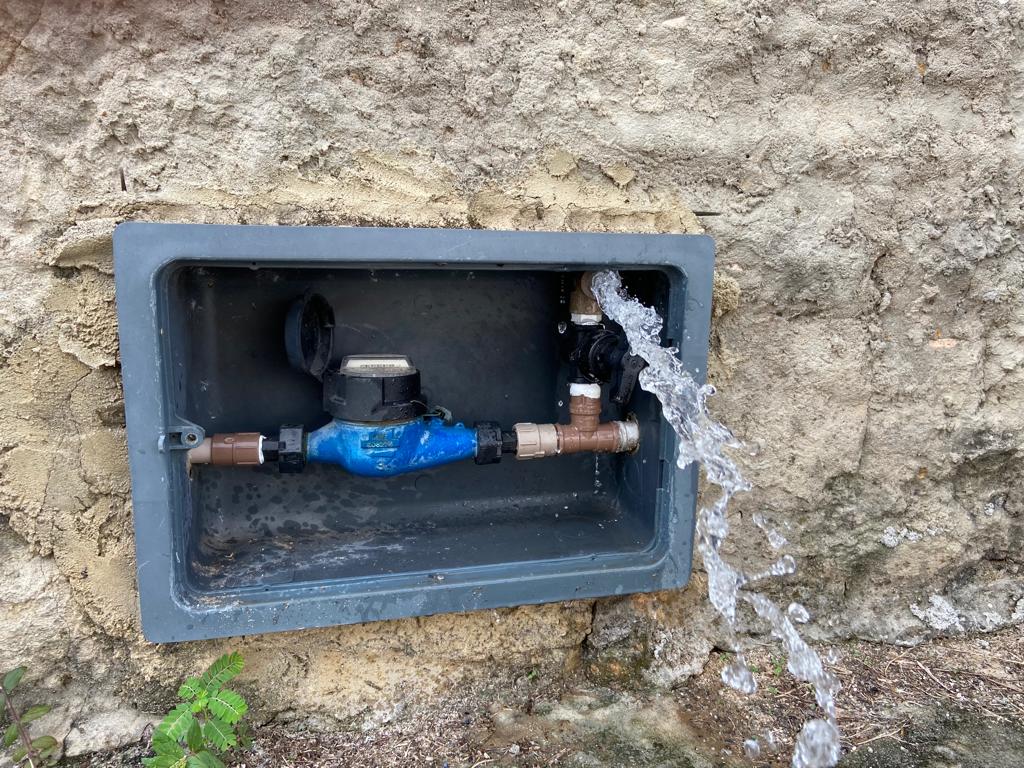 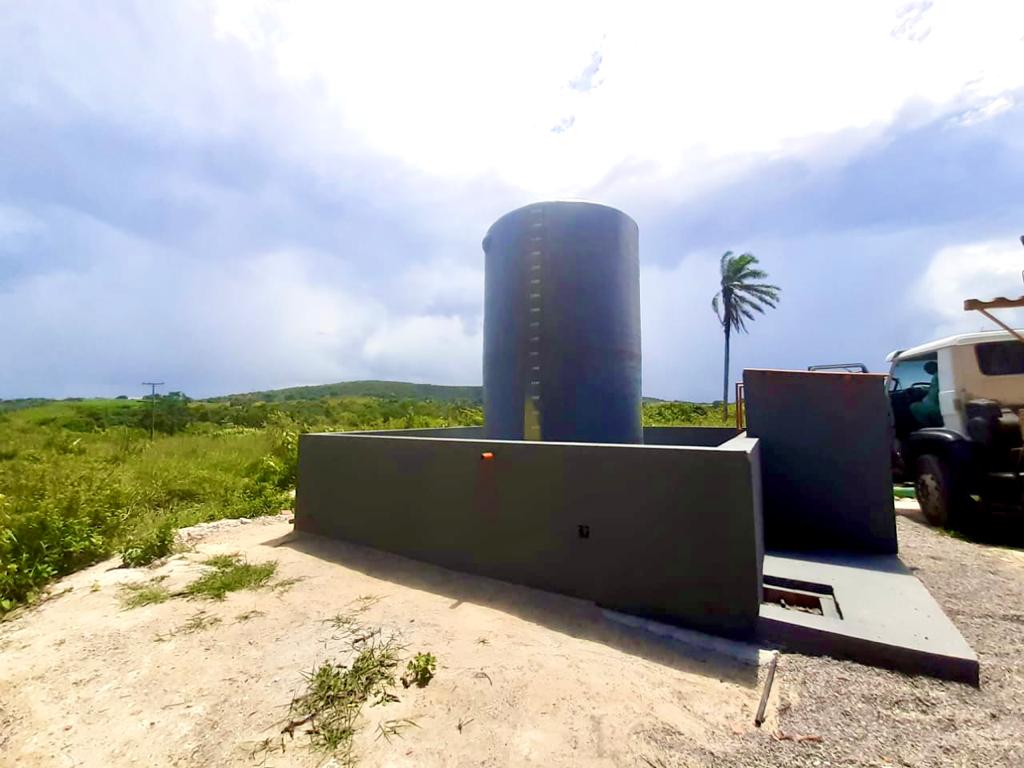 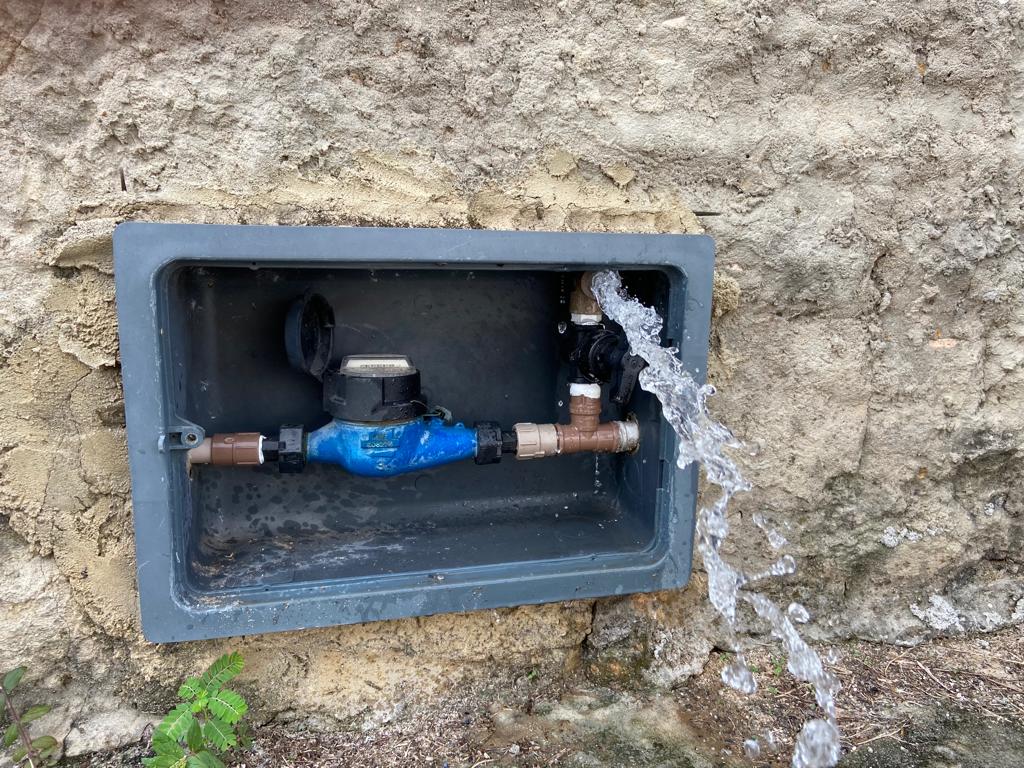 RUA DO EUCALIPTO
CAPTAÇÃO NOVA BRASÍLIA
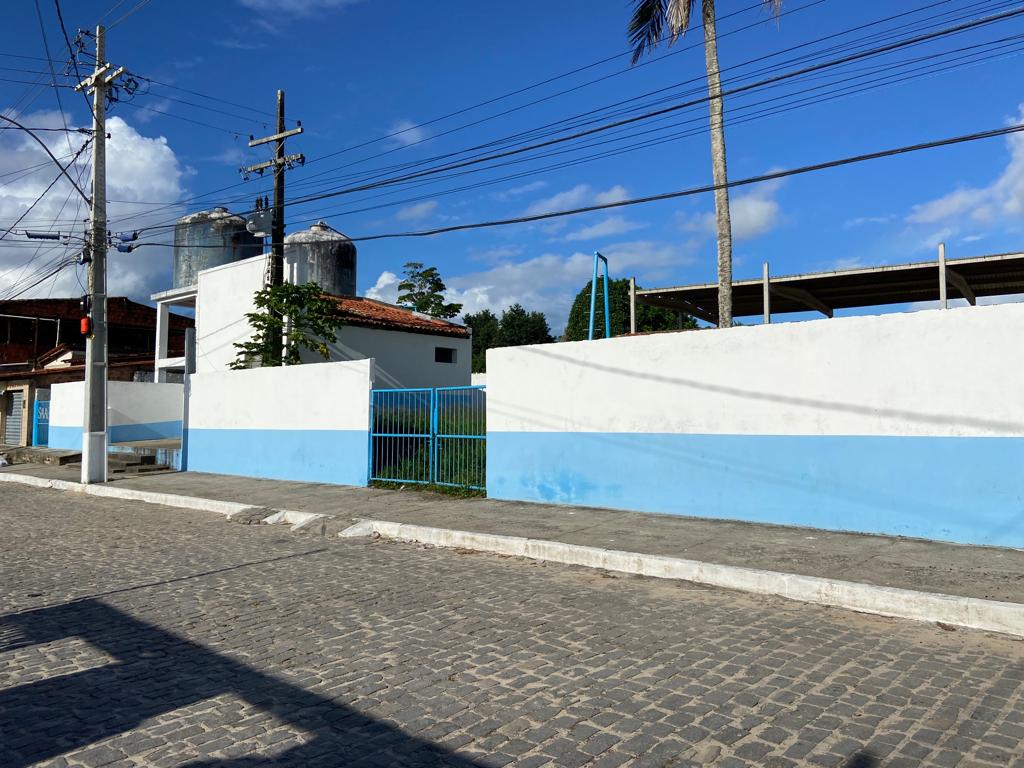 Resultados e discussão

Cercamento e limitação de acesso em sistemas independentes para evitar entrada e ações de vândalos;
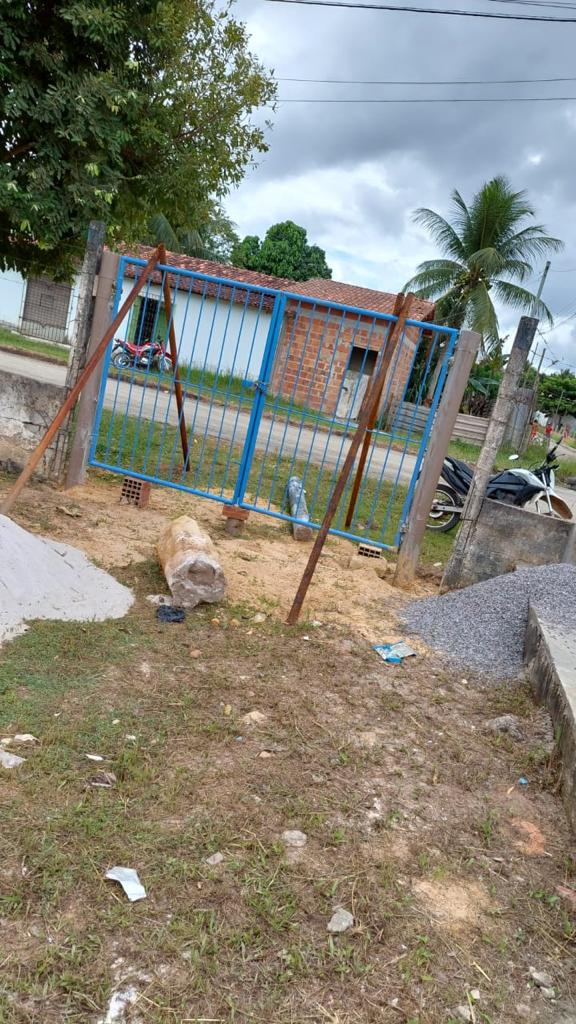 PARQUE SÃO BERNARDO
Resultados e discussão

Implantação de 1.300 metros de redes de esgoto coletoras e condominiais em ruas próximas as ETA’s.
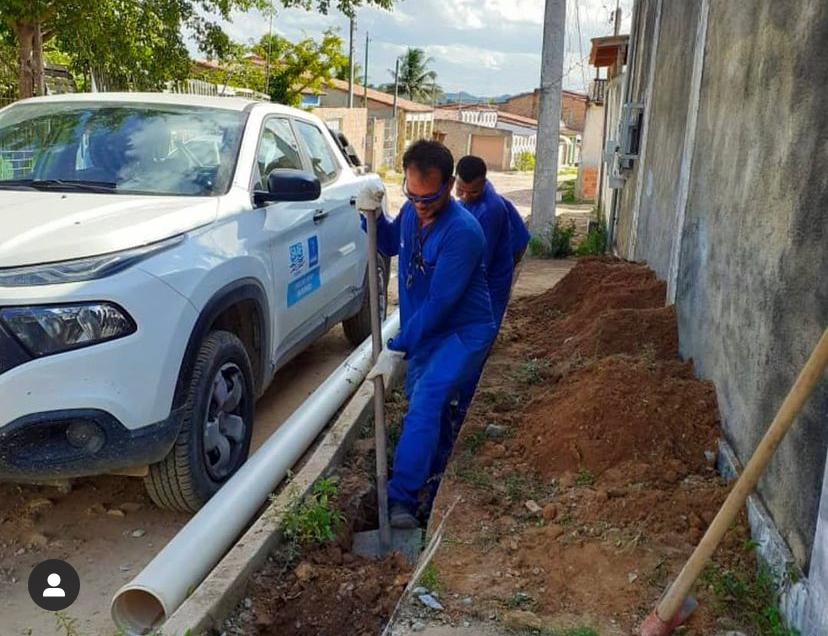 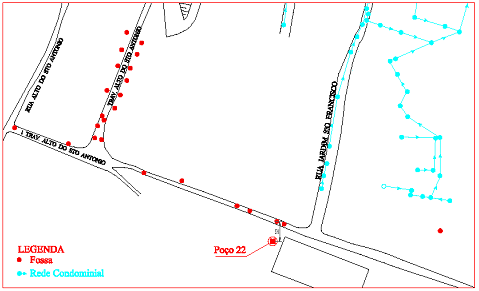 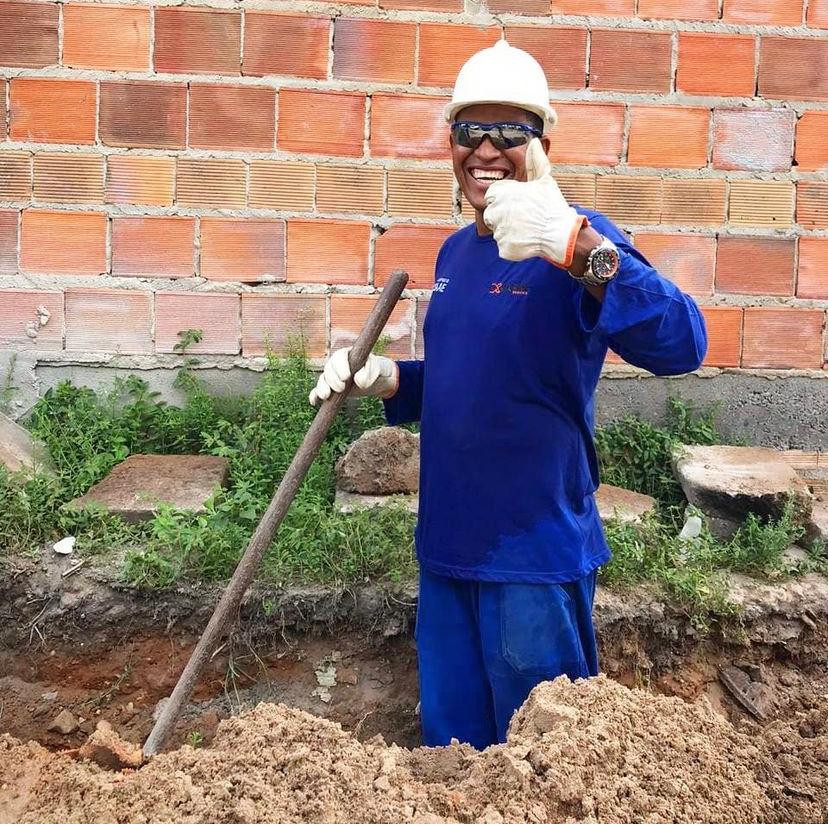 CAPTAÇÃO SOBOCÓ
TV. ALTO DO SANTO ANTÔNIO
Conclusões

Importância do Estudo Realizado;
Continuidade do Trabalho;
Necessidade de Atenção ao PSA nos Serviços de Abastecimento de Água;
PSA de Modo Geral.
“A água merece o seu respeito.
Se ela estiver doente, você também estará.”
(Autor Desconhecido)
Referências

BRASIL. Plano de segurança da água: garantindo a qualidade e promovendo a saúde: um olhar do SUS / Ministério da Saúde, Secretaria de Vigilância em Saúde, Departamento de Vigilância em Saúde Ambiental e Saúde do Trabalhador. – Brasília: Ministério da Saúde, 2012.
BRASIL. Portaria GM/MS Nº 888 de 04 de maio de 2021. Disponível em: <https://bvsms.saude.gov.br/bvs/saudelegis/gm/2021/prt0888_07_05_2021.html>.
Nascimento, S. A. de M., Moraes, L. R. S., Reis, M. das G. de C., & Santana, A. V. A. (2006). Estudo Quali-quantitativo Das Águas Subterrâneas No Município De Alagoinhas-bahia Como Componente Do Plano Municipal De Saneamento Ambiental. Águas Subterrâneas. Recuperado de https://aguassubterraneas.abas.org/asubterraneas/article/view/22647.
OBRIGADO!

Adriano Almeida da Silva(1)
adrianoasilva610@hotmail.com

Ramon da Silva Cerqueira(2)
ramon.cerqueira@gmail.com